Moroccan food
Everything about Couscous
Is the most famous traditional dish that is prepared in Morocco .
A healthy and tasty dish that contains a mixture of vegetables, spices and meat.
Usually, Friday is a holy day in Islam and we call it the “ Eid of the believers”.
Vegetable Couscous is prepared in most Moroccan households every Friday, to be eaten after Friday prayers.
1 teaspoon of black pepper 
  1 teaspoon of turmeric 
  1 teaspoon of salt 
  1 teaspoon of ginger
  Pinch of saffron threads
  ½ cup of olive oil
  Enough water (about 3 liters)
500 g of couscous
 1 kg of lamb meat 
 4 carrots peeled cut lengthwise 
 3 turnips peeled and cut lengthwise 
 2 medium squares of pumpkin
 Some roughly chopped cabbage 
 2 zucchinis 
 1 cup of chickpeas, tinned or soaked overnight
 2 tomatoes, grated
 1 onion, chopped 
 1 tablespoon of chopped cilantro and parsley
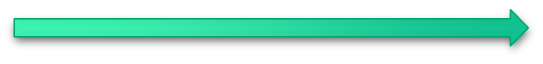 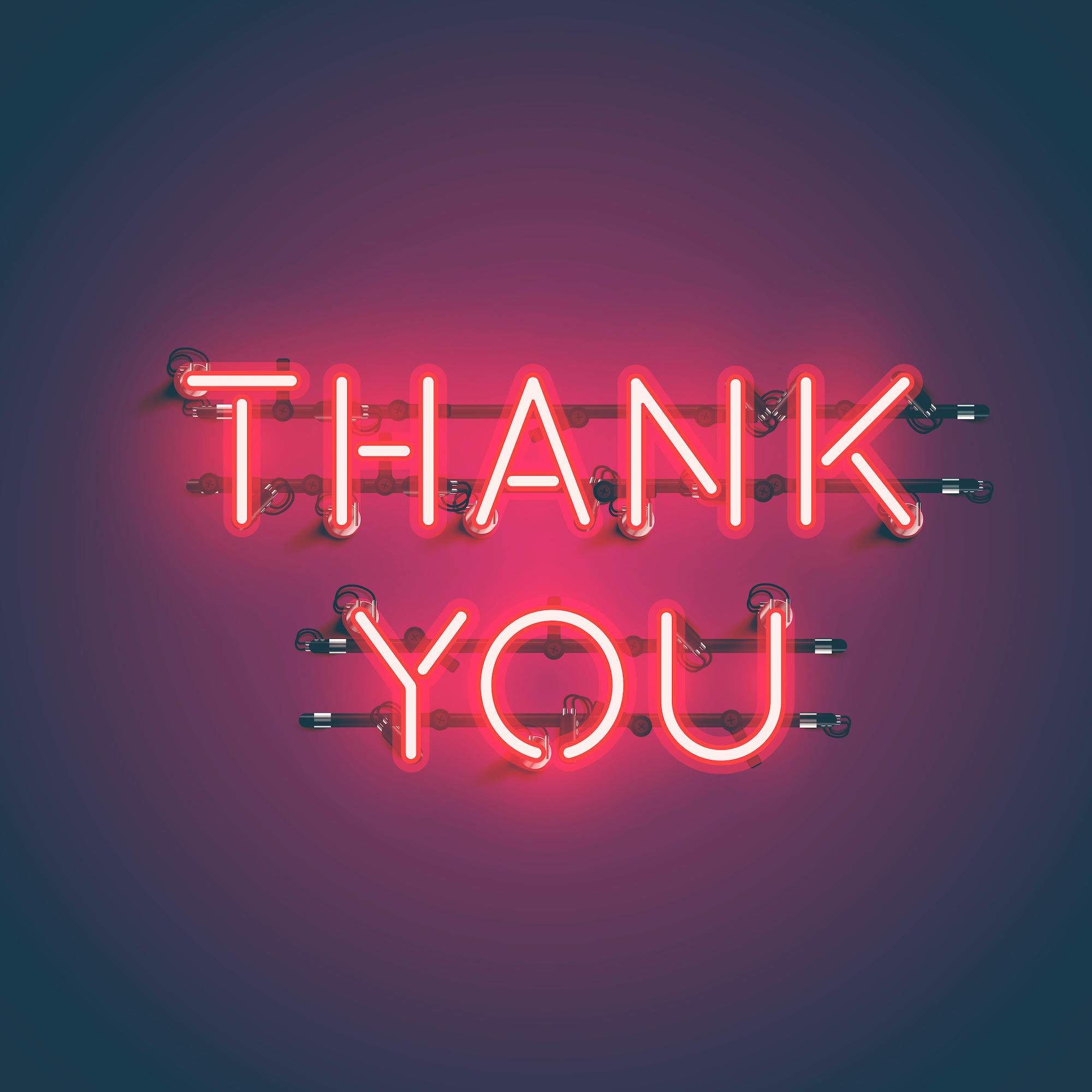